“This is Amazing Grace”
(Phil Wickham)
Who breaks the power of sin and darkness. Who’s love is mighty and so much stronger. The King of
glory ,the king above all kings. Who shakes the whole earth with holy thunder. And leaves us
in awe and wonder? The King of Glory, the King above all Kings. This is amazing grace. This is
unfailing love. That you would would take my place. That you would bear my cross. You laid down your
life. That I would be set free. Oh, Jesus I sing for all that you’ve done for me. Who brings our chaos back
into order. Who makes the orphans a son and daughter. The King of Glory, The King of Glory
into order. Who makes the orphans a son and daughter. The King of Glory, The King of Glory
Who rules the nation. With truth and justice.Shines like the sun in all of his brilliance. The King of Glory
The King above all Kings. This is Amazing Grace. This is unfailing love. That you would take my place.
That you would bear my cross. You laid down your life. That I would be set free. Oh, Jesus, I  sing for
All that you,ve done for me. Worthy is the Lamb who was slain. Worthy is the King who conquered the
grave. Worthy is the Lamb who was slain. Worthy is the King who conquered the grave. Worthy is the
Lamb who was slain. Worthy, Worthy,Worthy. This is Amazing Grace. This is unfailing love. That you
would take my place. That you would bear my cross. You laid down your life. That I would be set free
Oh, Jesus I sing for. All that you’ve done for me.
“Lion and the Lamb”
(Bethel)
He’s coming on the clouds. Kings and Kingdoms will bow down. And every chain will break. As broken
Hearts declare his praise. For who can stop the Lord all mighty. And Our God is the lion. The Lion of Judah
He’s roaring with power.. And fighting our battles. And every knee will bow before him. Our God is
The Lamb. The Lamb that was slain. For the sins of the world. His blood breaks the chains. And every
Knee will bow before the Lion and the Lamb. Yes Every knee will bow before him. So open up the
Gates. Make way before the King of Kings. The God who comes to save. Is here to set the captives free.
For who can stop the Lord Almighty. Our God is the Lion. The Lion of Judah. He’s roaring with power
And fighting our battles. Every knee will bow before him. Our God is the lamb. The lamb that was slain.
For the sins of the world his blood breaks the chains. And every knee will bow before the Lion and the
The Lamb. Every knee will bow before him. For who can stop the Lord almighty. Who can stop the Lord
Almighty. Who can stop the Lord Almighty. No One.
Who can stop the Lord almighty. Who can stop the
Lord almighty. Who can stop the Lord almighty. Who can stop the Lord. And Our God is the Lion. The
Lion of Judah. He’s roaring with power and fighting our battles. Every knee will bow before him.
Our God is the Lamb. The lamb that was slain. For the sins of the world. His blood breaks the chains
And every knee will bow before the Lion ans the Lamb. Every knee will bow before him.
”No Longer Slaves”
(Bethel)
You unravel me. With a melody. You surround me with song of deliverance. From my enemies. Til all
My fears are gone.. I’m no longer a slave to fear. I am a child of God. I’m no longer a slave to fear.
I am a child of God. From my mother’s womb you have chosen me. Love has called my name.
I’ve been born again. Into your family. Your blood flows through my veins. I’m no longer slave to fear
I am a child of God. I’m no longer a slave to fear. I am a child of God. Ooh, oooh. Ooh,oooh. Ooh, oooh.
Ooh, oooh. You split the sea so I could walk right through it. My fears are drowned in perfect Love.
You rescue me. So I could stand and say. I am a child of God. You split the sea so I could walk right
Through it. My fears are drowned in perfect love. You rescued me. So I could stand and say. I am a child
Of God. I am a child of God. Yes I am a child of God.
"Something Has To Break”
(Essential Worship and Red Rocks Worship)
I feel it in this room. Holy Spirit move. Cause when you have your way. Something has to break. Tear
Down every lie. Set the wrong thing right. Cause when you have your way. Something has to break.
Something has to break. I feel it in this room. Holy Spirit move. Cause when you have your way
Something has to break. Tear down every lie. Set the wrong thing right. Cause when you have your way
Something has to break. Something has to break. 
Right now in you name. Something has to break.
Something has to break. Something has to break.
Right now in your name. Something has to break.
I believe you’ll get me to it. I believe you’ll get me through it. I believe that you will do it right now.
Something has to break. I believe you’ll get me to it. I believe you’ll get me through it. I believe that you will
do it right now. Something has to break. I believe you’ll get me to it. I believe you’ll get me through it. I
believe that you will do it right now. Something has to break. Something has to break.  Right now in your
name. Something has to break. Something has to break. Something has to break. Right now in your
Name. Something has to break.
”By The Cross”
(Red Rocks Worship)
Long my soul has waited for you. Bound by sin and nature’s night. But in the secret, I will find you.
Mighty ray of holy night. Oh’ these chains were sweetly broken. Bound by shame, You set me free.
Perfect love, my fear was stolen. When, thou, My Jesus, died for me. By the cross of Jesus Christ.
Every sin was brought at the highest price. And every fear was lost, every sin erased. When Jesus
So free, so infinite, Your glory. That I am Yours and you are mine. By the Cross of Jesus. Every sin was
was bought at the highest price. And every fear was lost, every sin erased. When Jesus took the cross
He took my place, yeah. Then sings my soul. Then cries my heart. Til Kingdom come, til heaven’s part.
Til he returns or calls me home. I’ll praise the name of Christ alone. Then sings my soul, then cries my
Heart. Til Kingdom come, Til Heaven’s part. Til he returns or calls me home. I’ll praise the name of
Christ alone. I’ll praise the name of Christ alone. Long my soul has waited for you. Bound by sin and
Natures night. But in secret, I will find you. A mighty flood of Holy light. Yeah,yeah,yeah. And by the
Cross of Jesus Christ. Every sin was bought at highest price. And every fear was lost., every sin
Erased. When Jesus took the cross, He took my place. And by the cross of Jesus Christ. Every sin
Was bought at the highest price. And every fear was lost, every sin erased. When Jesus took the Cross
He took my place. When Jesus took the cross, He took my place.
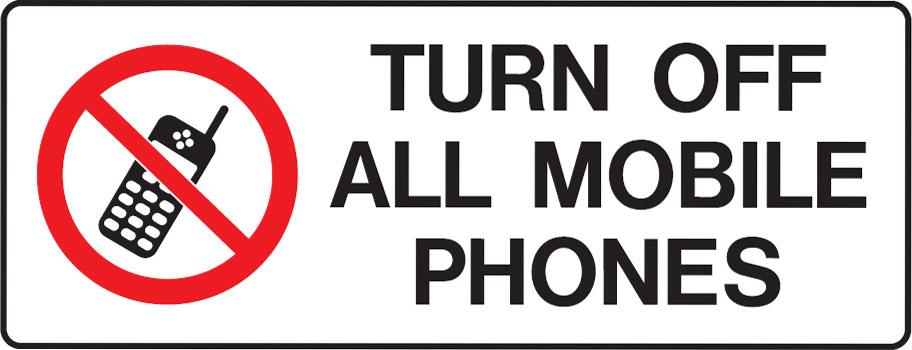 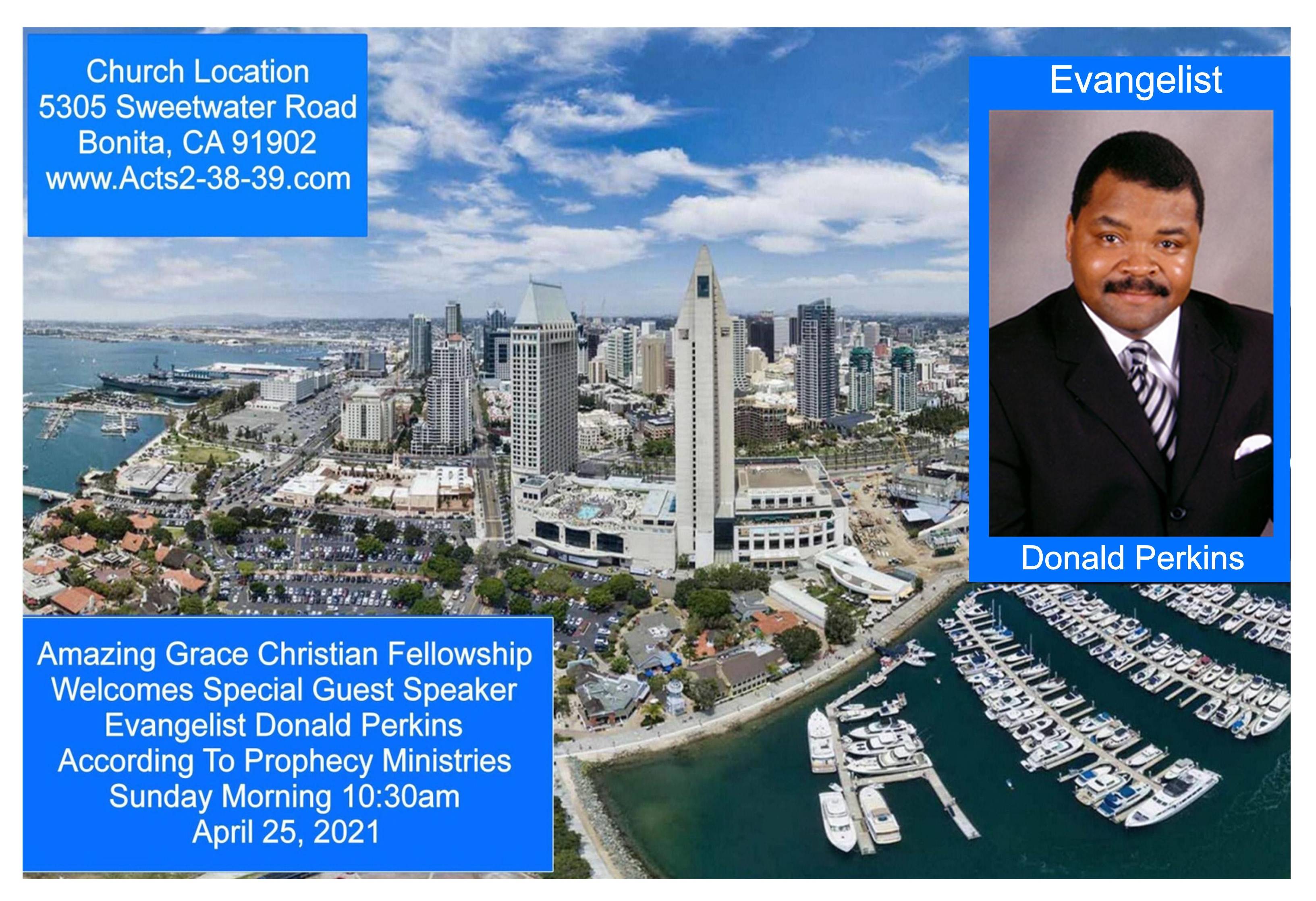 Jesus is Our Freedom
by Pastor Fee Soliven
John 8:28-32
Sunday Morning
April 18, 2021
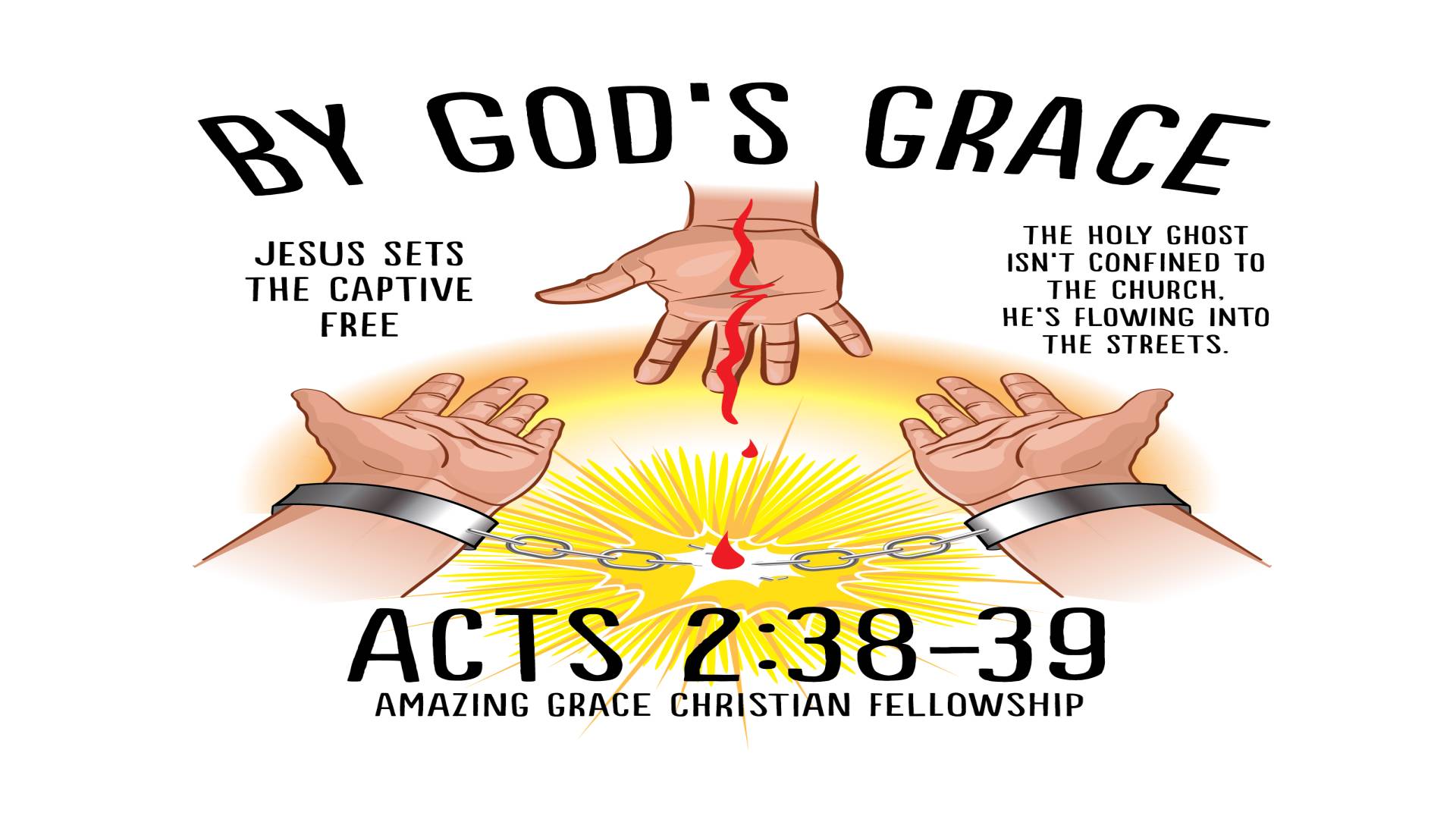 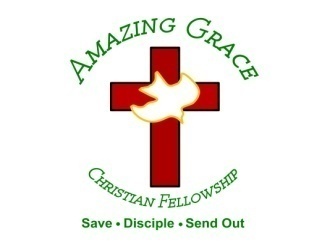 John 8:28-32
28 Then Jesus said to them, "When you lift up the Son of Man, then you will know that I am He, and that I do nothing of Myself; but as My Father taught Me, I speak these things. 29 And He who sent Me is with Me. The Father has not left Me alone, for I always do those things that please Him."
30 As He spoke these words, many believed in Him. 31 Then Jesus said to those Jews who believed Him, "If you abide in My word, you are My disciples indeed. 32 And you shall know the truth, and the truth shall make you free."
Genesis 1:27
"So God created man in His own image; in the image of God He created him; male and female He created them"
John 8:31-32
31 Then Jesus said to those Jews who believed Him, "If you abide in My word, you are My disciples indeed. 32 And you shall know the truth, and the truth shall make you free."
Reasons Jesus Came for Us
1. Seek and Save The Lost
Luke 19:9-10
9 And Jesus said to him (Zacchaeus), "Today salvation has come to this house, because he also is a son of Abraham; 10 for the Son of Man has come to seek and to save that which was lost."
2. Experience the Abundant Life
John 10:10
"The thief does not come except to steal, and to kill, and to destroy. I have come that they may have life, and that they may have it more abundantly"
Psalm 16:11
You will show me the path of life; In Your presence is fullness of joy; At Your right hand are pleasures forevermore.
3.  Jesus Set the Captives Free
Luke 4:18
"The Spirit of the LORD is upon Me, Because He has anointed Me To preach the gospel to the poor; He has sent Me to heal the brokenhearted, To proclaim liberty to the captives And recovery of sight to the blind, To set at liberty those who are oppressed..."
Causes of Captivity
Errors
1 John 4:6
"We are of God. He who knows God hears us; he who is not of God does not hear us. By this we know the spirit of truth and the spirit of error"
Evil Habits
“This is my life; 
I can do whatever I want.”
Lying and Deception
Proverbs 19:22-23
22 What is desired in a man is kindness, And a poor man is better than a liar. 23 The fear of the LORD leads to life, And he who has it will abide in satisfaction; He will not be visited with evil.
Sexual Immorality
1 Corinthians 6:18-20
18 Flee sexual immorality. Every sin that a man does is outside the body, but he who commits sexual immorality sins against his own body. 19 Or do you not know that your body is the temple of the Holy Spirit who is in you, whom you have from God, and you are not your own? 20 For you were bought at a price; therefore glorify God in your body and in your spirit, which are God's.
Drunkenness
1 Peter 4:1-6   
(New Living Translation)
1 So then, since Christ suffered physical pain, you must arm yourselves with the same attitude he had, and be ready to suffer, too. For if you have suffered physically for Christ, you have finished with sin. 2 You won’t spend the rest of your lives chasing your own desires, but you will be anxious to do the will of God.
3 You have had enough in the past of the evil things that godless people enjoy—their immorality and lust, their feasting and drunkenness and wild parties, and their terrible worship of idols. 4 Of course, your former friends are surprised when you no longer plunge into the flood of wild and destructive things they do. So they slander you.
5 But remember that they will have to face God, who will judge everyone, both the living and the dead. 6 That is why the Good News was preached to those who are now dead so although they were destined to die like all people, they now live forever with God in the Spirit.
Drugs & Smoking
Galatians 5:19-22
19 Now the works of the flesh are evident, which are: adultery, fornication, uncleanness, lewdness, 20 idolatry, sorcery, hatred, contentions, jealousies, outbursts of wrath, selfish ambitions, dissensions, heresies, 21 envy, murders, drunkenness, revelries, and the like; of which I tell you beforehand, just as I also told you in time past, that those who practice such things will not inherit the kingdom of God.
Profanity
Colossians 3:4-8
4 When Christ who is our life appears, then you also will appear with Him in glory. 5 Therefore put to death your members which are on the earth: fornication, uncleanness, passion, evil desire, and covetousness, which is idolatry. 6 Because of these things the wrath of God is coming upon the sons of disobedience,
7 in which you yourselves once walked when you lived in them. 8 But now you yourselves are to put off all these: anger, wrath, malice, blasphemy, filthy language out of your mouth...
Emotions
Fear
2 Timothy 1:7
"For God has not given us a spirit of fear, but of power and of love and of a sound mind"
False Guilt
Psalm 103:8-12
8 The LORD is merciful and gracious, Slow to anger, and abounding in mercy. 9 He will not always strive with us, Nor will He keep His anger forever. 10 He has not dealt with us according to our sins, Nor punished us according to our iniquities.
11 For as the heavens are high above the earth, So great is His mercy toward those who fear Him; 12 As far as the east is from the west, So far has He removed our transgressions from us.
Jealousy
Psalm 84:11
"For the LORD God is a sun and shield; The LORD will give grace and glory; No good thing will He withhold From those who walk uprightly"
Worry, Doubt and Anxiety
Proverbs 3:5-6
5 Trust in the LORD with all your heart, And lean not on your own understanding; 6 In all your ways acknowledge Him, And He shall direct your paths.
Bitterness & Unforgiveness
Ephesians 4:31-32
"31 Let all bitterness, wrath, anger, clamor, and evil speaking be put away from you, with all malice. 32 And be kind to one another, tenderhearted, forgiving one another, just as God in Christ forgave you."
Effects of Captivity
“The Truth Will Make You Free,”
2 Peter 1:3-4
3 as His divine power has given to us all things that pertain to life and godliness, through the knowledge of Him who called us by glory and virtue, 4 by which have been given to us exceedingly great and precious promises, that through these you may be partakers of the divine nature, having escaped the corruption that is in the world through lust.
1. Is there anything in your life that is difficult to relinquish?
2. Is there an area of bondage that is hindering your spiritual growth?
3. Are you repeatedly struggling with a particular problem or recurring sin?
4. Would you be willing to ask the Lord to reveal and heal the area of emotional bondage that is causing your struggle?
5. What price are you paying by living in this type of personal captivity?
1 Thessalonians 4:13-18
13 But I do not want you to be ignorant, brethren, concerning those who have fallen asleep, lest you sorrow as others who have no hope. 14 For if we believe that Jesus died and rose again, even so God will bring with Him those who sleep in Jesus.
15 For this we say to you by the word of the Lord, that we who are alive and remain until the coming of the Lord will by no means precede those who are asleep. 16 For the Lord Himself will descend from heaven with a shout, with the voice of an archangel, and with the trumpet of God. And the dead in Christ will rise first.
17 Then we who are alive and remain shall be caught up together with them in the clouds to meet the Lord in the air. And thus we shall always be with the Lord. 18 Therefore comfort one another with these words.
1 Corinthians 15:50-54
50 Now this I say, brethren, that flesh and blood cannot inherit the kingdom of God; nor does corruption inherit incorruption. 51 Behold, I tell you a mystery: We shall not all sleep, but we shall all be changed-- 52 in a moment, in the twinkling of an eye, at the last trumpet. For the trumpet will sound, and the dead will be raised incorruptible, and we shall be changed.
53 For this corruptible must put on incorruption, and this mortal must put on immortality. 54 So when this corruptible has put on incorruption, and this mortal has put on immortality, then shall be brought to pass the saying that is written: "Death is swallowed up in victory."
20 Again, when a righteous man turns from his righteousness and commits iniquity, and I lay a stumbling block before him, he shall die; because you did not give him warning, he shall die in his sin, and his righteousness which he has done shall not be remembered; but his blood I will require at your hand.
Acts 2:38-39
38 Then Peter said to them, "Repent, and let every one of you be baptized in the name of Jesus Christ for the remission of sins; and you shall receive the gift of the Holy Spirit. 39 For the promise is to you and to your children, and to all who are afar off, as many as the Lord our God will call."
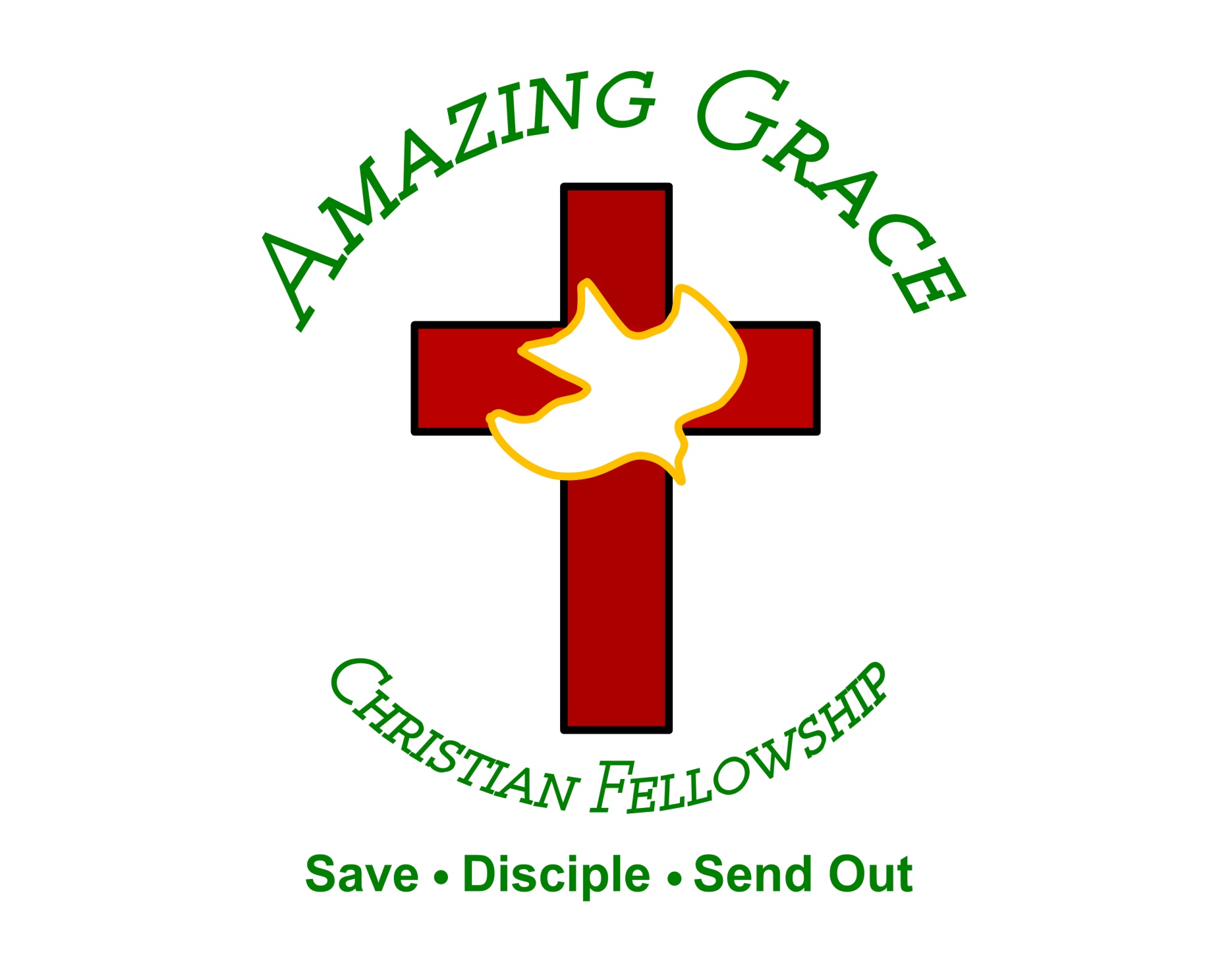